Velkommen
Ny Studieordning fra efteråret 2019Kort introduktion og oversigt i forhold til studieordning 2019. - Princip fordeling for kliniske undervisnings uger- forudsætningskrav, FK og studieaktivitetskrav, SAK i klinisk undervisning- kliniske prøver - mål for læringsudbytter, viden, færdighed og kompetencer
Kliniske læringsforløb Gensidig drøftelse af læringsforløb med fokus på klinisk beslutningstagen og klinisk lederskab, på tværs af sektorer og områder, med inddragelse af tværprofessionalitet og digitale kompetencer.
Workshops med fokus på klinisk undervisning på de enkelte semestreDet er muligt at vælge mellem 3 workshops, 1. 2. og 3. studieår. Kort præsentation af de enkelte semestre og efterfølgende drøftelse og input i forhold til udvalgte fokuspunkter. Videndeling om indsatser inden for uddannelsesområdet - Bornholms regionskommune  - Bornholms hospital - Psykiatrisk center - Sundheds- og sygeplejeskolen, Studiementor forløb for studerende/Lotte Myler  		       Besøg af Professor Erik E. Sørensen, Fundamental of Care/Bonnie
Nyt som følge af studieordning 2019 i forhold til klinisk undervisning
Mødepligten for de studerende i klinisk undervisning er ny formuleret i studieordningen. Der er fortsat mødepligt svarende til 30 timer ugl. i gennemsnit. Men der længere en procentsats, hvor de studerende kan være fraværende. Selvfølgelig kan de studerende være syge eller have andet lovligt fravær.
”Rammer og Krav” et nyt dokument, hvor der bl.a. tydeligt rammesættes en måde at håndtere mødepligt uden procenter.
Mere fokus på at træne, øve, gøre og reflektere tæt på borger/patient
Logbog for medicinhåndtering er under revision og tilpasning til studieordning 2019.
Fortsat
Forudsætnings krav (FK) og studieaktivitets krav (SAK) erstatter de tidligere Forudsætningsgivende studieaktiviteter (FSA)FK er de obligatoriske aktiviteter der være opfyldt for at den studerende kan gå til eksamen og som er rammesat i studieordningen og beskrevet nærmere i semesterbeskrivelserne. Fx mødepligt eller bestemte dele af logbog for medicinhåndteringSAK er aktiviteter, der er fastlagt og beskrevet i semesterbeskrivelserne og som er et krav til alle studerende, de kan og skal gennemgå i løbet af semesteret, men hvor det ikke direkte har betydning for deres mulighed for at gå til prøve. Fx studiesamtaler, individuel studieplan. ”rammer og krav” vil beskrive tiltag hvis der er problemer med at sikre SAK.
2 kliniske prøver, 4. og 6. semester, der har fokus på kliniske kompetencer
Principfordeling af kliniske undervisningsuger Bornholm Sundheds- og sygeplejeskole 2. udkast
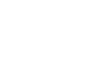 Mål for læringsudbytte er angivet inden for kategorierne:
Viden angiver viden om et emne samt forståelse
Færdigheder angiver, hvad en person kan gøre eller udføre
Kompetencer handler om ansvar og selvstændighed og angiver evnen til at anvende viden og færdigheder i en arbejdssituation eller i studiemæssig sammenhæng
Forslag til kliniske læringsforløb med fokus på klinisk beslutningstagen og klinisk lederskab, på tværs af sektorer og områder, med inddragelse af tværprofessionalitet og digitale/teknologiske kompetencer.
1. semester bred introduktion til området , set i forhold til det samlede sundhedsvæsen. Herunder typiske patientforløb på tværs af områder og sektorer. Viden om betydning af kontekst, forløb og relation ved observation og vurdering af pt/borger sundhedsudfordringer og sygdomssammenhænge.
2. semester, følge patientforløb på tværs af sektorer/områder/tværprofessionelt. Fokus på patientens oplevelse og reaktioner og oplevelse af mening, mhp klinisk beslutningstagen
3. semester kommunikation og samarbejde, analogt og digitalt, der støtter patientens/borgerens og de pårørendes oplevelse af involvering i forløb og behandling i det samlede sundhedsvæsen.
4. semester, systematisk udveksle med studerende fra anden sektor/område, fokus er klinisk lederskab af individuelle patientforløb og med involvering af pårørende
5. semester, overgange i de akutte og kritiske forløb, med fokus på skriftlig og mundtlig kommunikation og information med patient, pårørende og samarbejdspartnere.   
6. semester klinisk lederskab af komplekse patientforløb, med akut/kritisk-, multi- og/eller kronisk sygdom på gruppe niveau, på tværs af sektorer og områder.